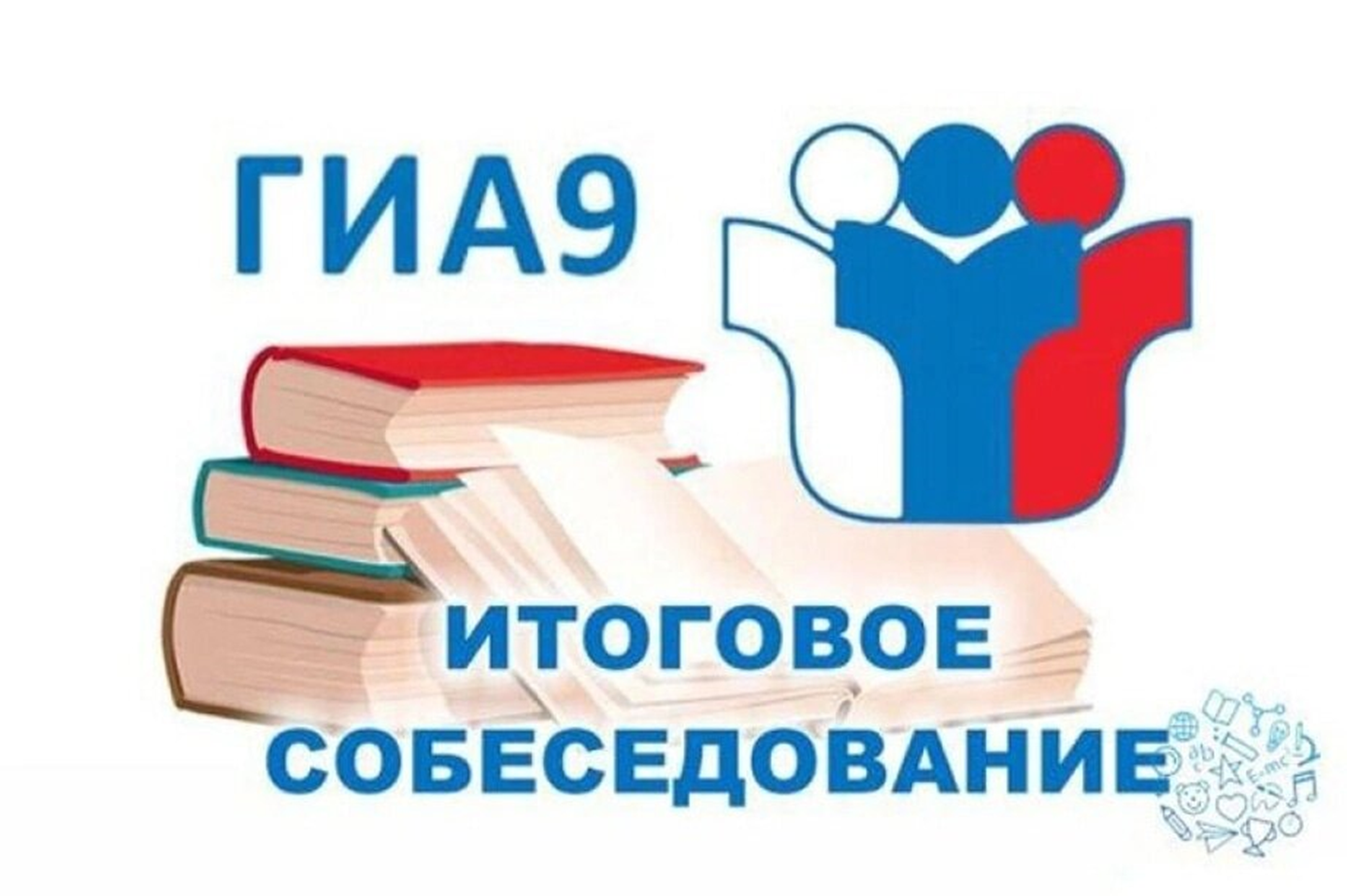 ИТОГОВОЕ  СОБЕСЕДОВАНИЕ
ПО РУССКОМУ ЯЗЫКУ
в 9-х классах
Итоговое	собеседование  по русскому языку	(ИС)
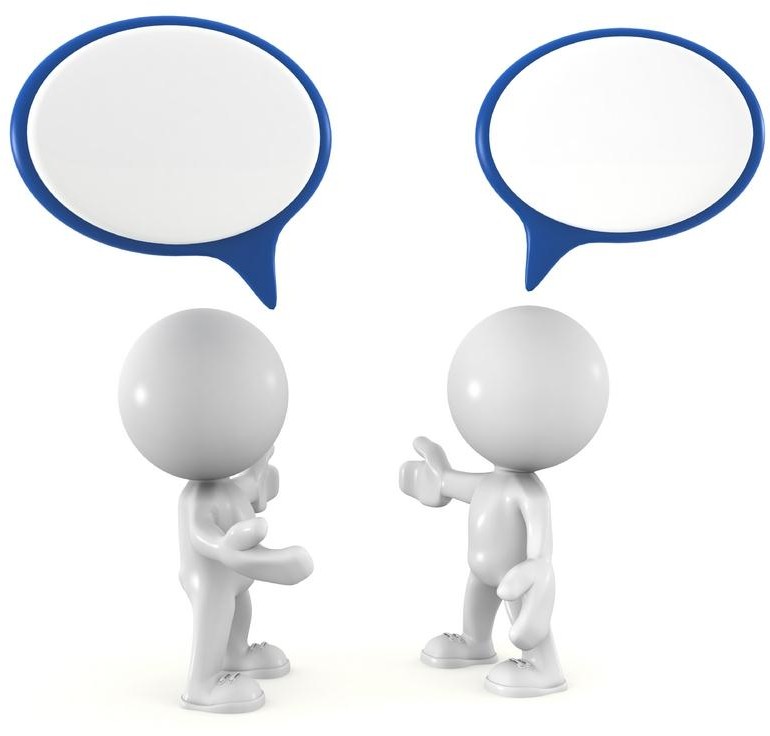 В	рамках
реализации  преподавания
Концепции
русского языка и литературы  для проверки навыков устной  речи у школьников.
Прохождение итогового  собеседования для выпускников  9-ых классов –  допуск к ГИА.
Документы
Приказ Минпросвещения России, Рособрнадзора № 233/552 от 04.04.2023 г. «Об утверждении Порядка проведения государственной итоговой аттестации по образовательным программам среднего общего образования» 

Рекомендации по организации и проведению итогового собеседования по русскому языку в 2025 году»

Приложение к письму Рособрнадзора от 29.10.2024 № 02-311
https://doc.fipi.ru/itogovoye-sobesedovaniye/rekomendaczii-MR_RON_2025.pdf
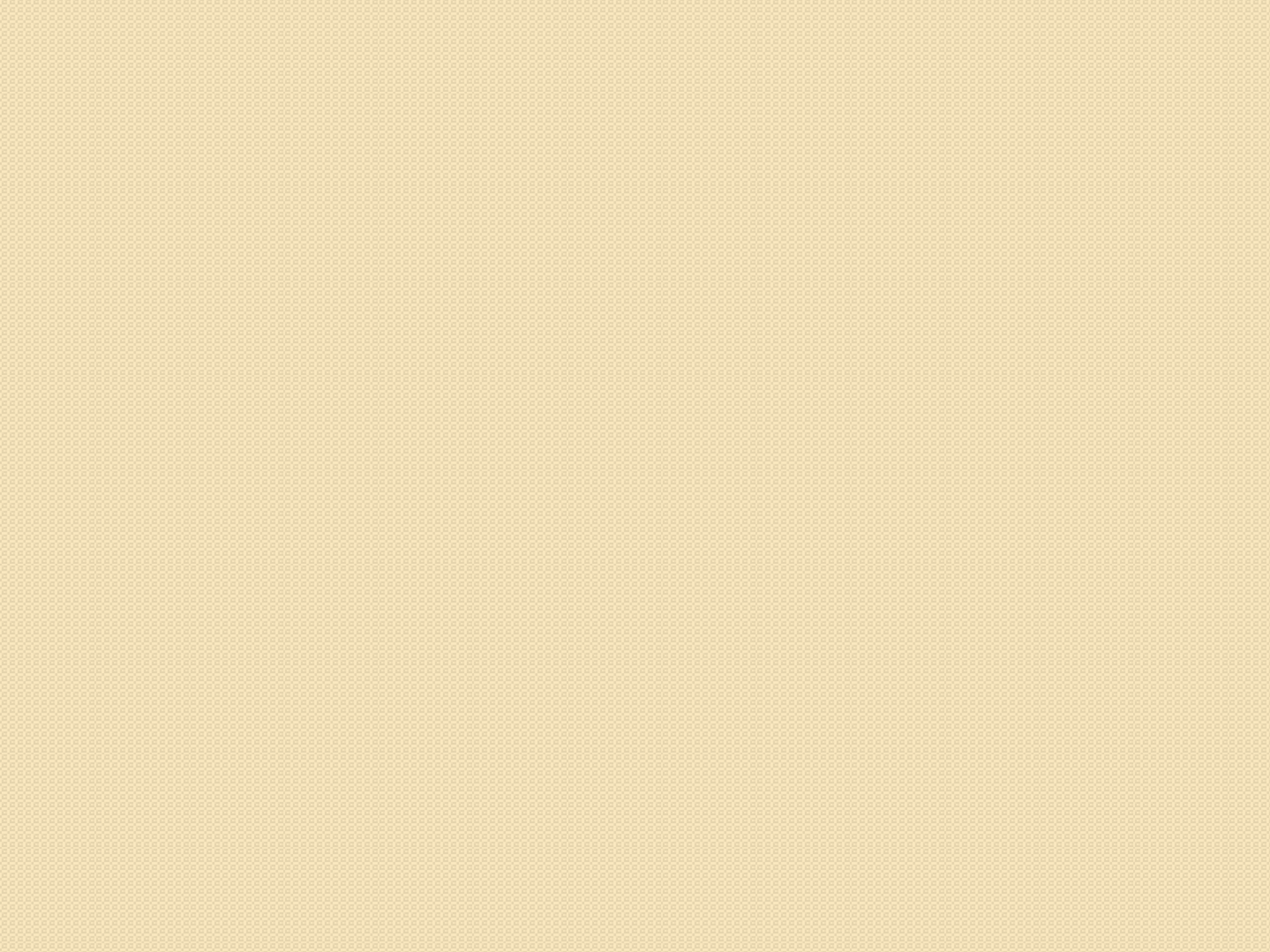 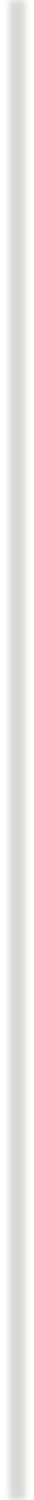 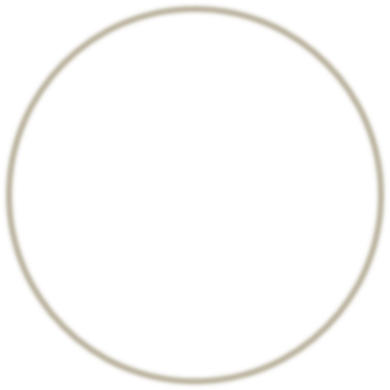 СРОКИ  ПРОВЕДЕНИЯ
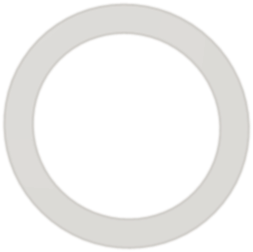 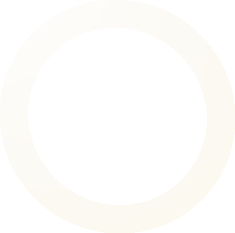 12 февраля 2025 г. – основной срок
12 марта 2025 г. – дополнительный срок
21 апреля2025 г. – дополнительный срок

Положительный результат «зачёт» –  допуск к ГИА-9
Общие сведения
Заявление на ИС подается в своей школе
ИС проводится в своей школе
   Проведение	ИС	во	время	осуществления  учебного процесса 
       в ОО прорабатываются схемы движения
Учащиеся 9-ых классов по одному  приглашаются в аудиторию для собеседования
Ведется потоковая аудиозапись ответов
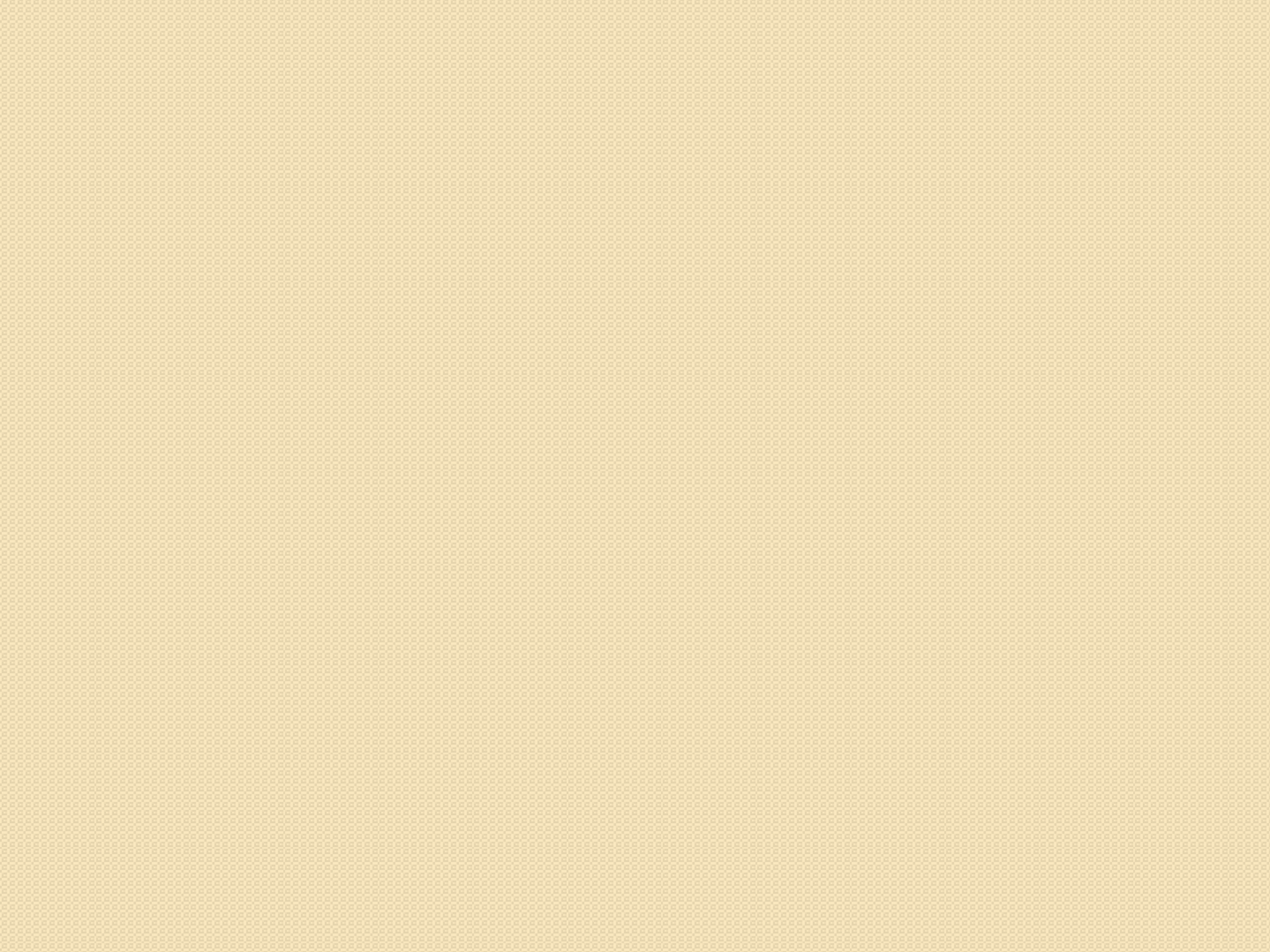 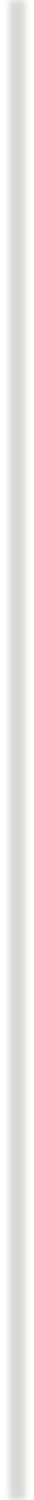 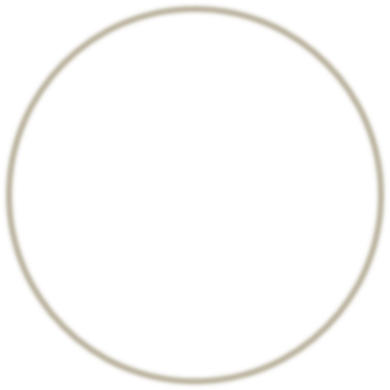 Процедура проведения
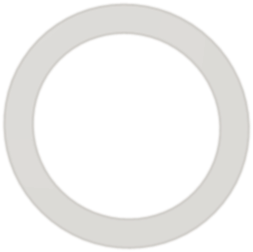 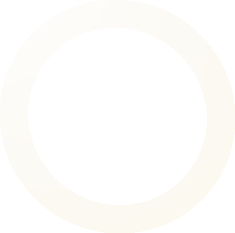 Оценка выполнения  заданий
Задания	оцениваются
процессе	ответа
экспертом	в
по
участника
специально	разработанным
критериям
по системе «зачет/незачет»

Подача апелляций не предусмотрена
Надо	помнить
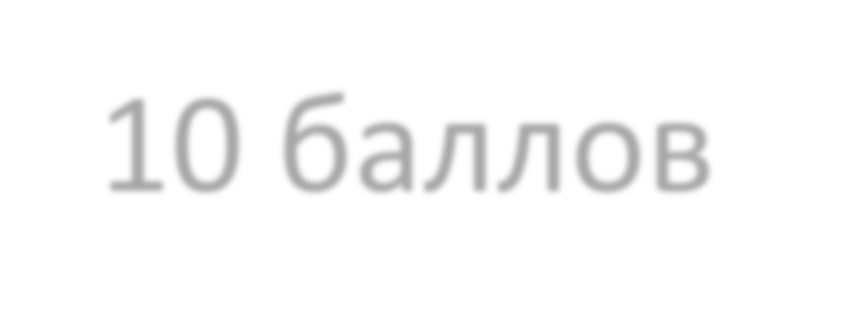 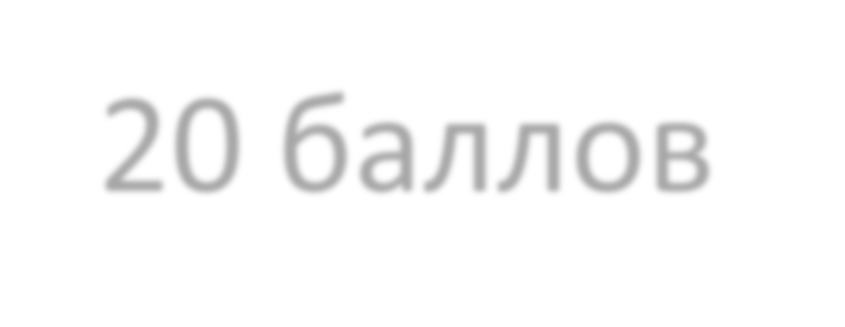 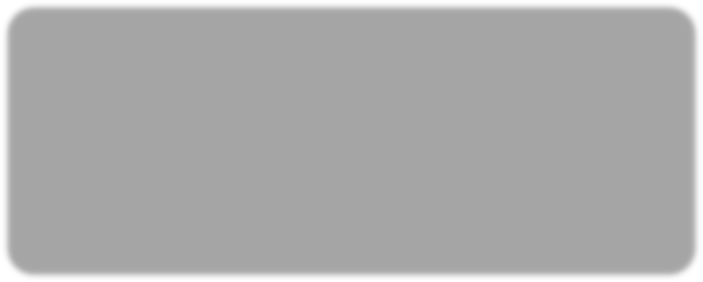 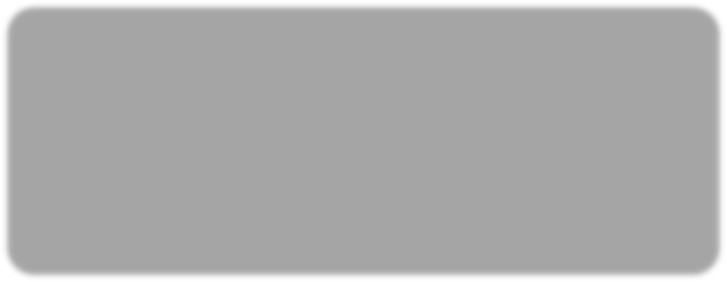 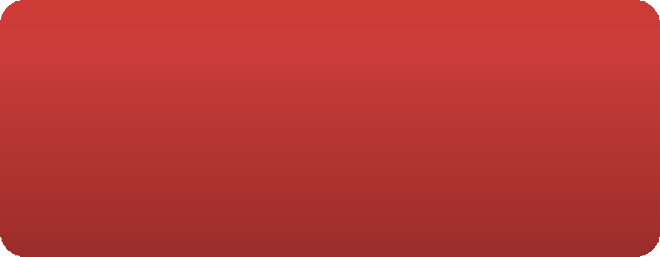 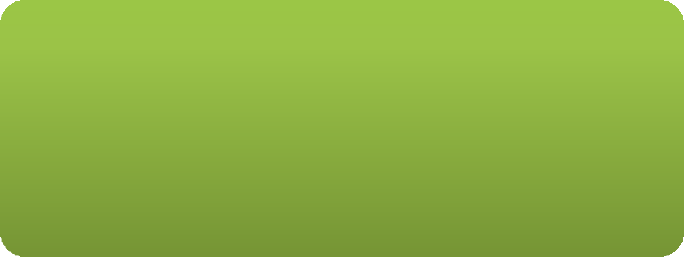 10 баллов	20 баллов
Необходимо набрать,  чтобы
получить "зачет"
Максимальное  количество
за собеседование
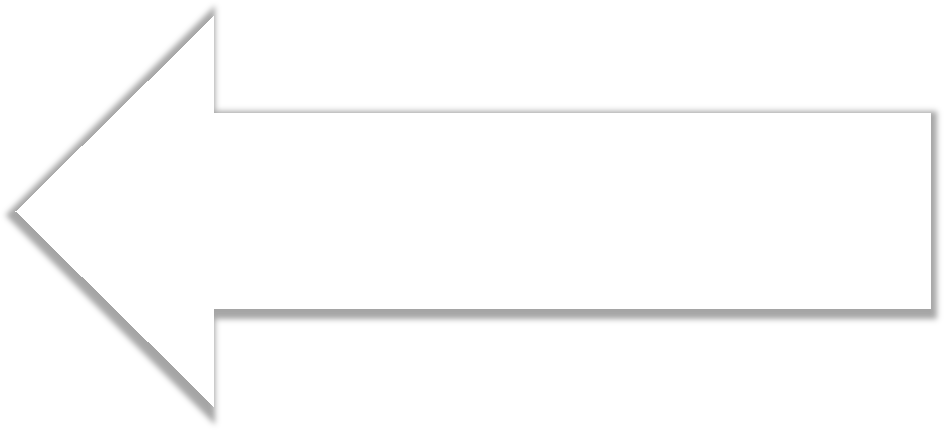 15
минут
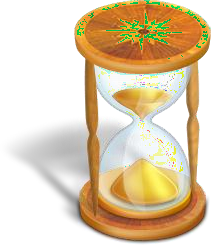 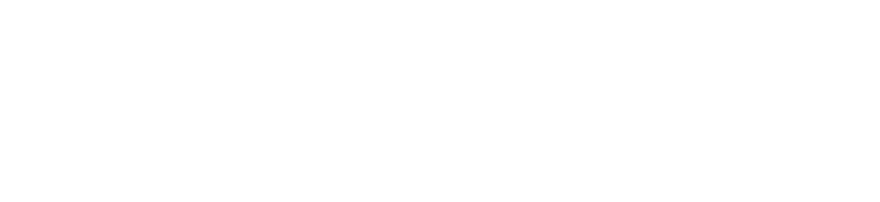 выпускник	9	класса	вправе  готовиться  и  отвечать
Типы заданий
Выразительное чтение текста научно-  публицистического стиля
Пересказ прочитанного вслух текста с  включением цитаты	
Монологическое высказывание  (описание, повествование, рассуждение) по  одной из выбранных тем
Диалог с экзаменатором-собеседником по  теме монолога
К ГИА допускаются
успешно прошедшие
итоговое собеседование
успешно прошедшие
промежуточную аттестацию
не имеющие академической
задолженности
в полном объёме выполнившие
учебный план или
индивидуальный учебный план
Результаты
После распоряжения Департамента общего образования Томской области об утверждении результатов итогового собеседования по русскому языку

http://coko.tomsk.ru/exam2025/
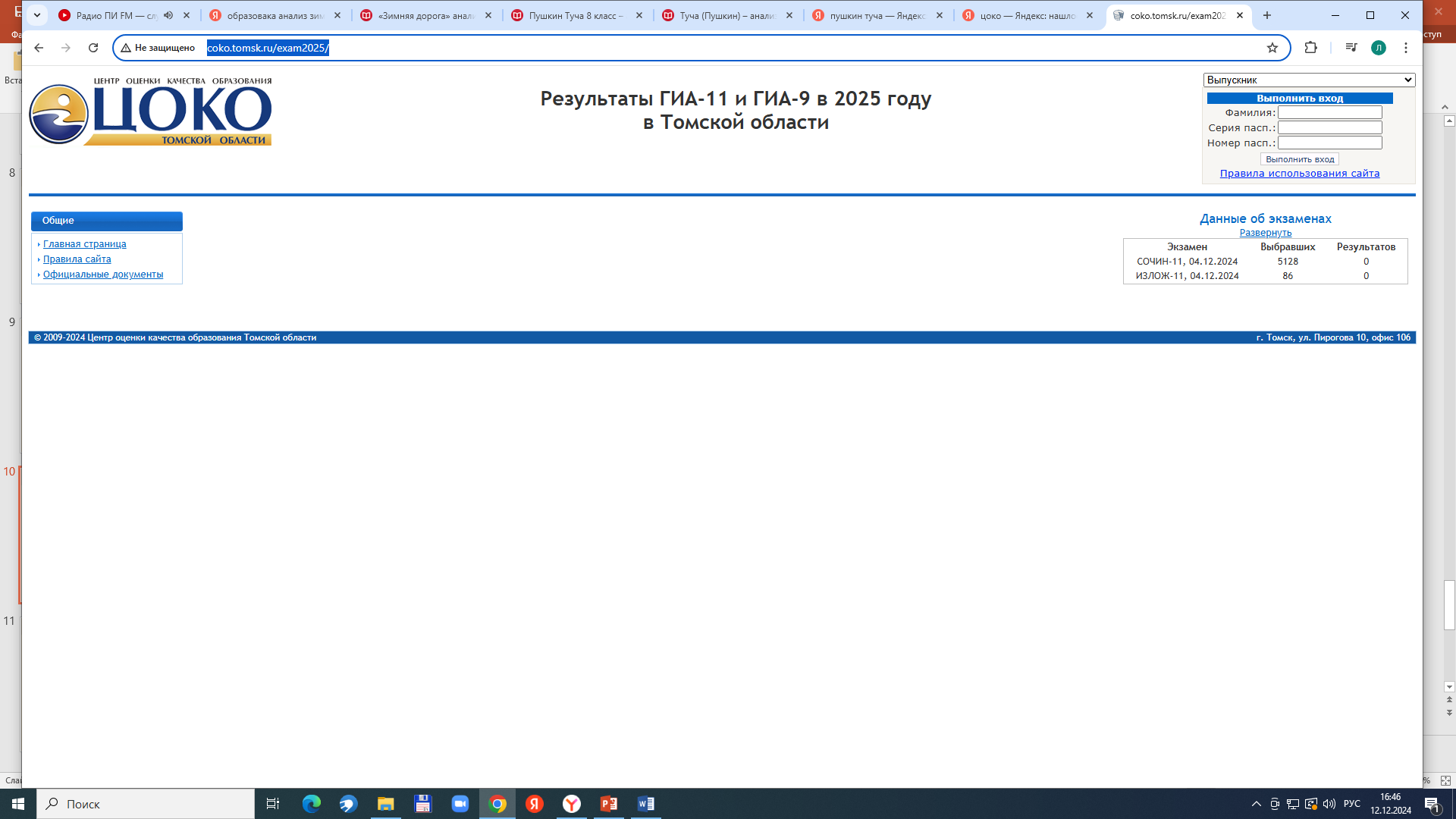 По вопросам ГИА-2025
Бобкова Лилия Витальевна, заместитель директора по УВР

Каб. № 216

Пн-пт - 15-00 до 16 – 00

р/т 52-04-20
Спасибо за внимание!